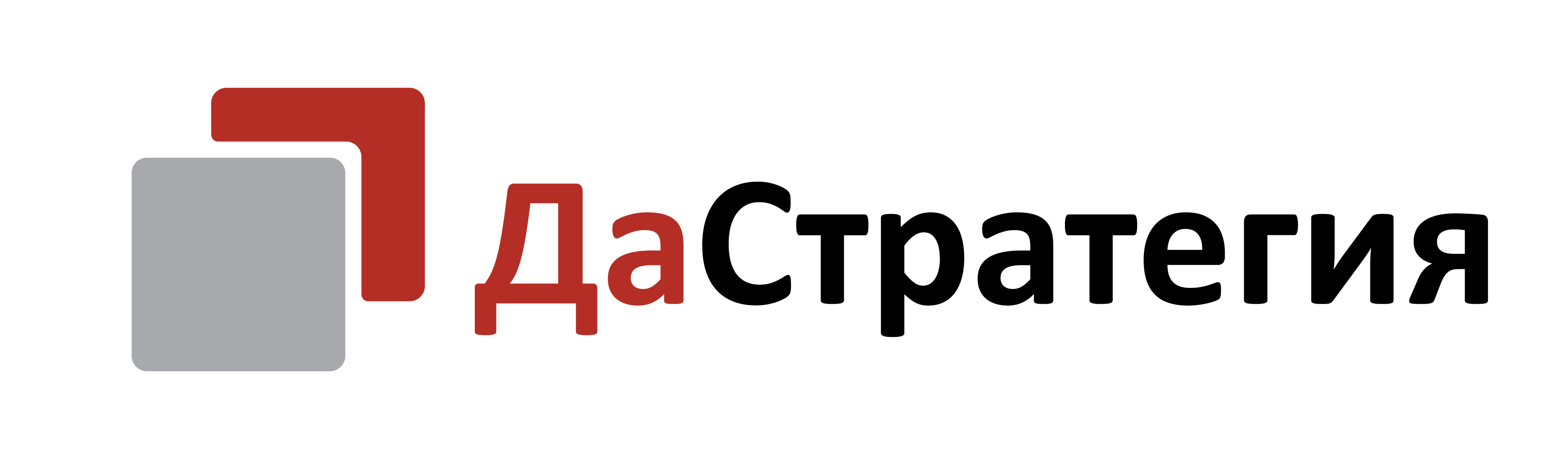 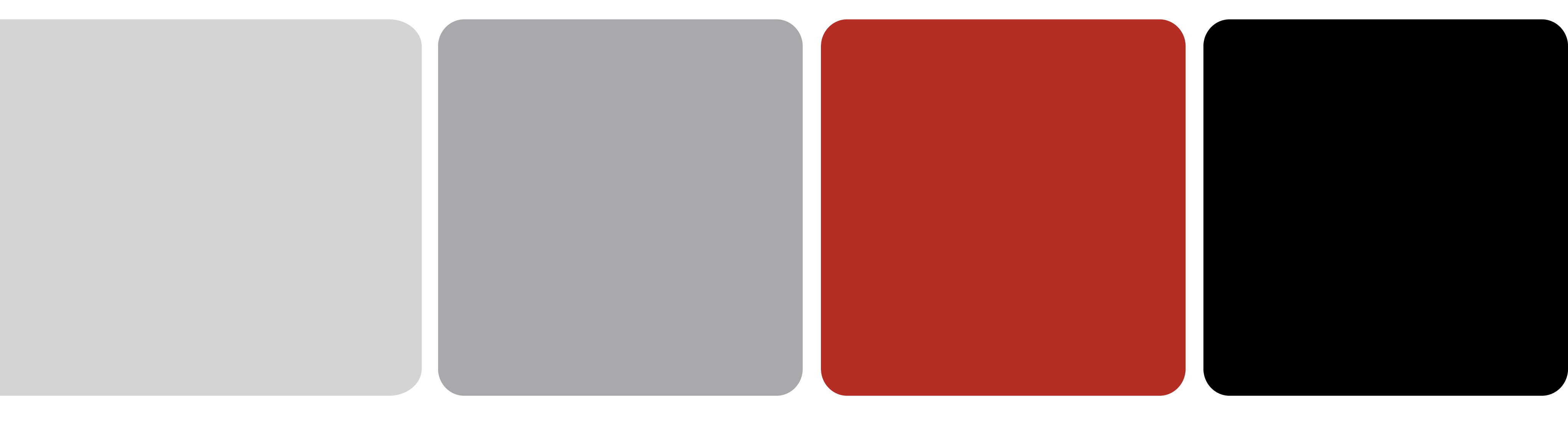 ЦИФРОВИЗАЦИЯ ПРАКТИК 
УСТОЙЧИВОГО РАЗВИТИЯ
Жан Загидуллин 
ГК «Да-Стратегия», Совет РСПП по НФО
Предпосылки устойчивого развития в цифровизации бизнеса
Природа создала людей и обеспечила необходимым
Люди используют  материю и энергию, чтобы жить и цифру, чтобы думать
Все, что мы  придумываем,  обретает цифровую  форму
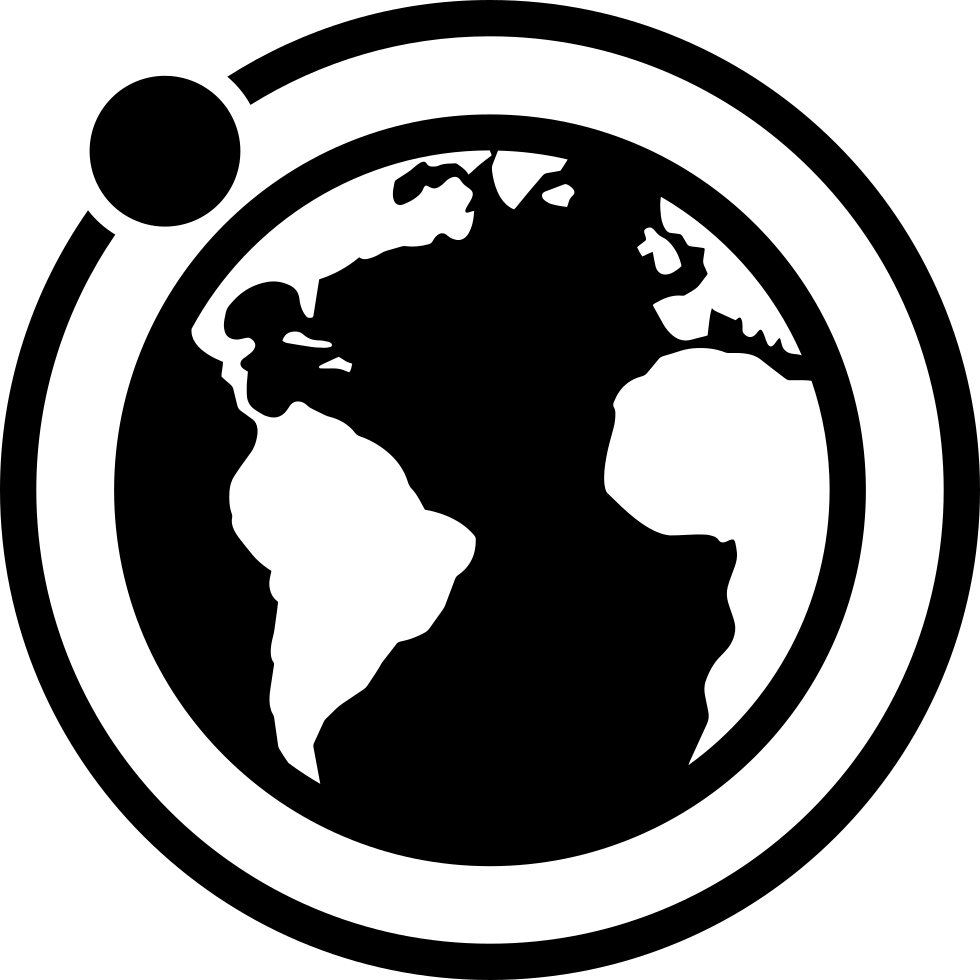 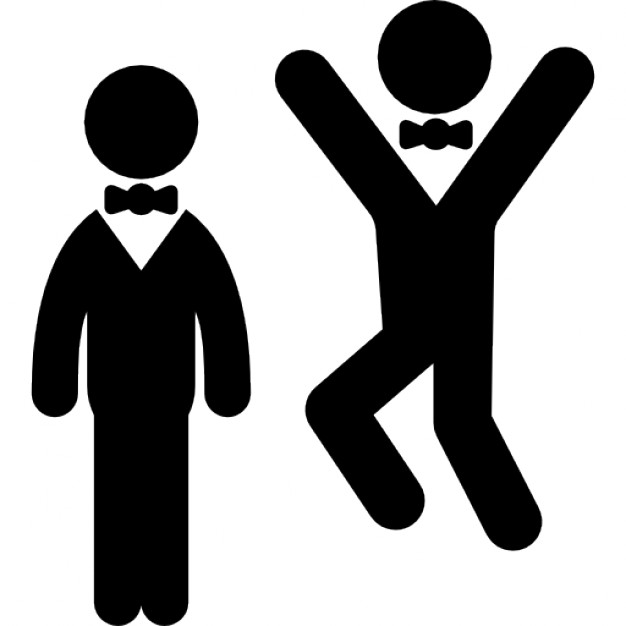 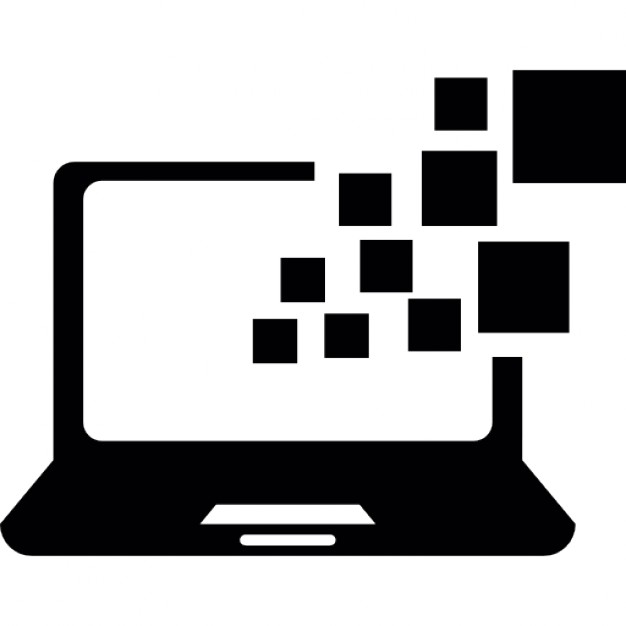 Которая потребляет  энергию и материальные ресурсы
Но цифра нуждается в  инфраструктуре
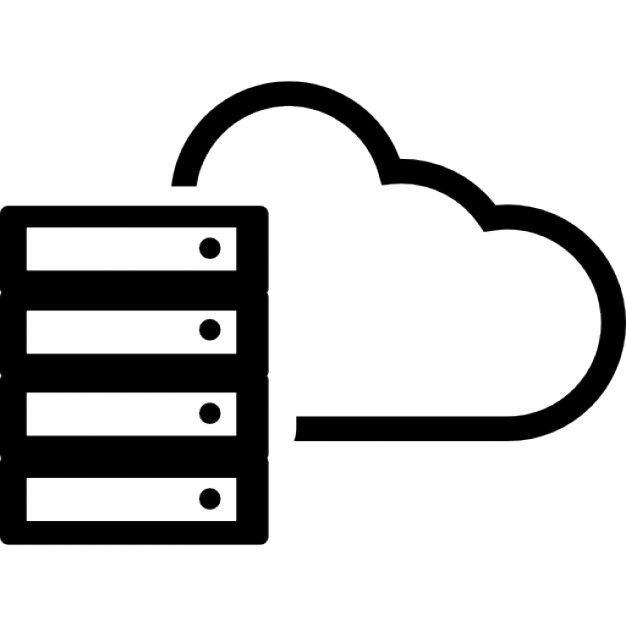 Задачи устойчивого развития и процессы цифровизации бизнеса взаимосвязаны
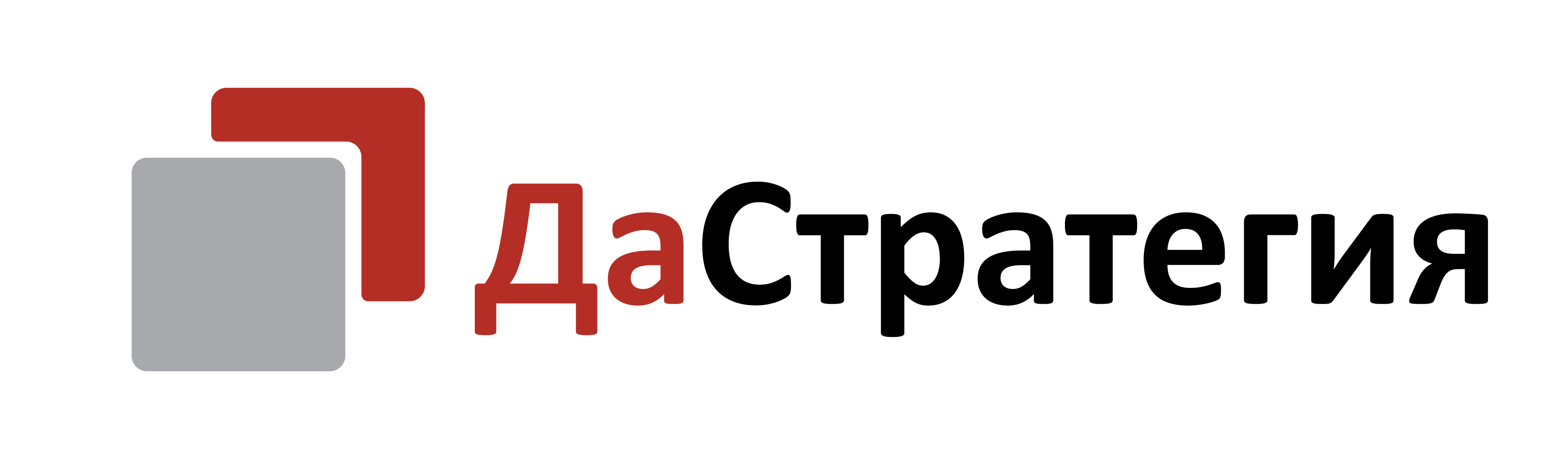 2
Цифровизация практик устойчивого развития
устойчивое развитие – развивает сам бизнес, повышая:
осознанность деятельности (ответственность) 
качество управления (прозрачность, бережливость)
кооперативность бизнеса (стейкхолдеры)
управление устойчивым развитием начинается с признания «расширенного» объекта управления: 

{бизнес + его влияние + стейкхолдеры} 
= полная система разделения труда
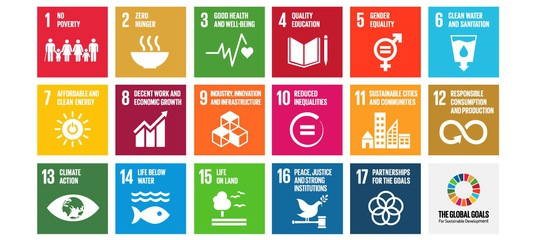 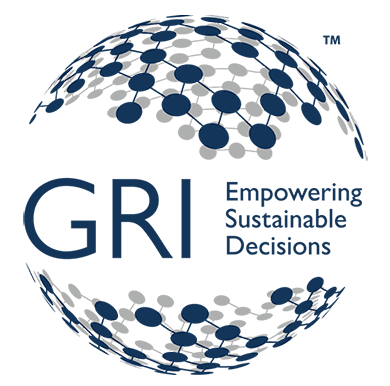 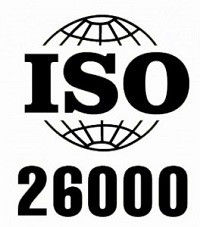 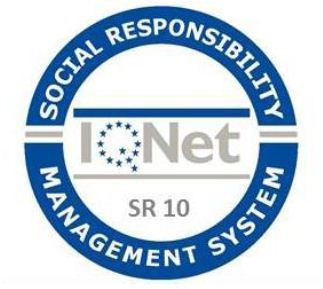 Цифровизация создает новые технологии и новые способы достижения целей и задач УР
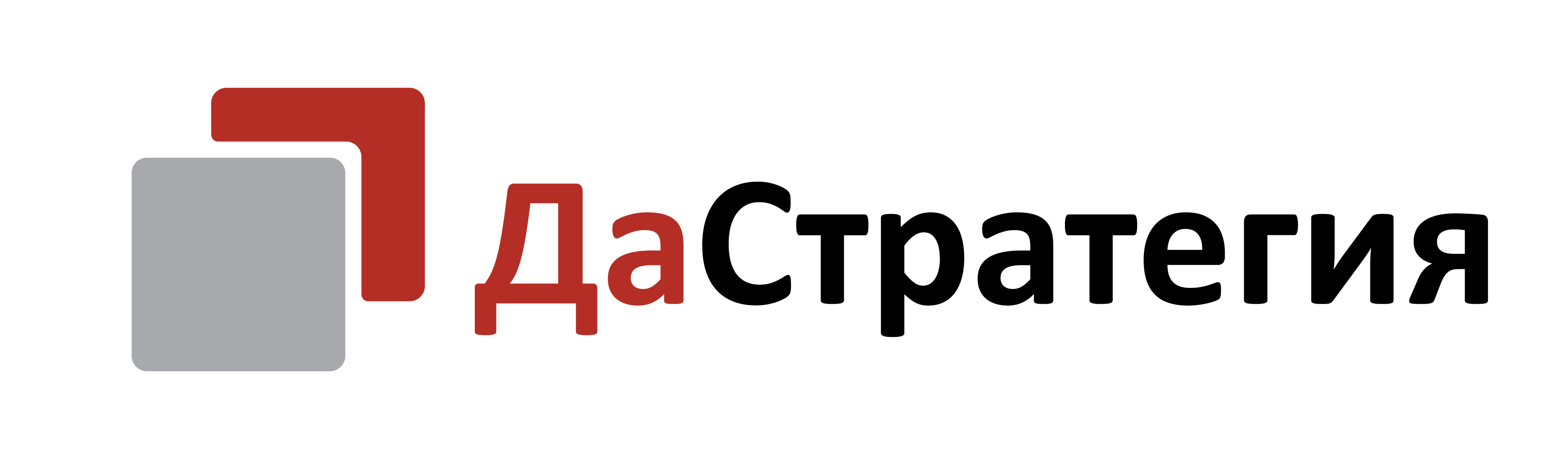 3
Переосмысление роли цифровизации
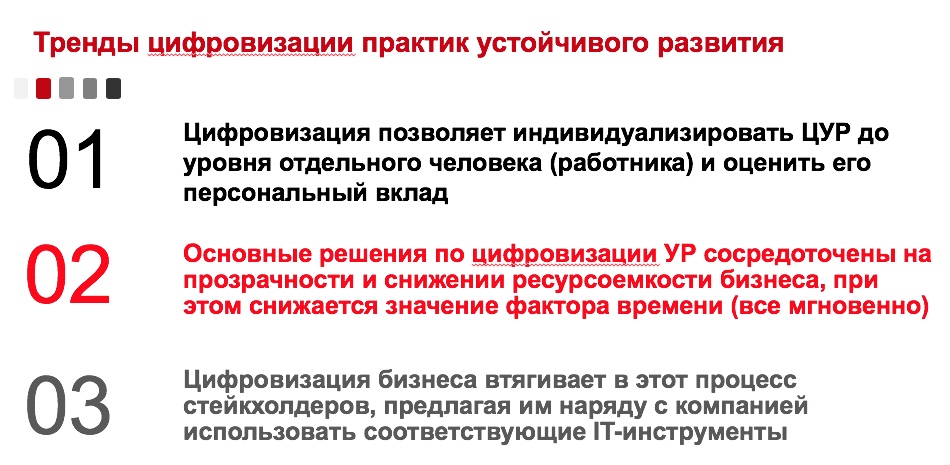 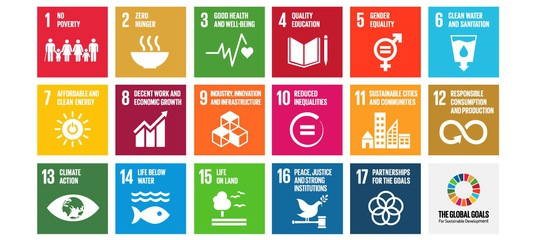 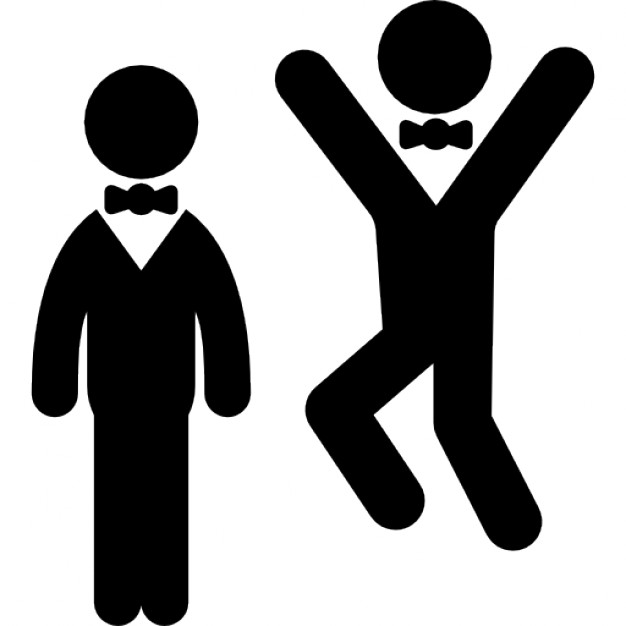 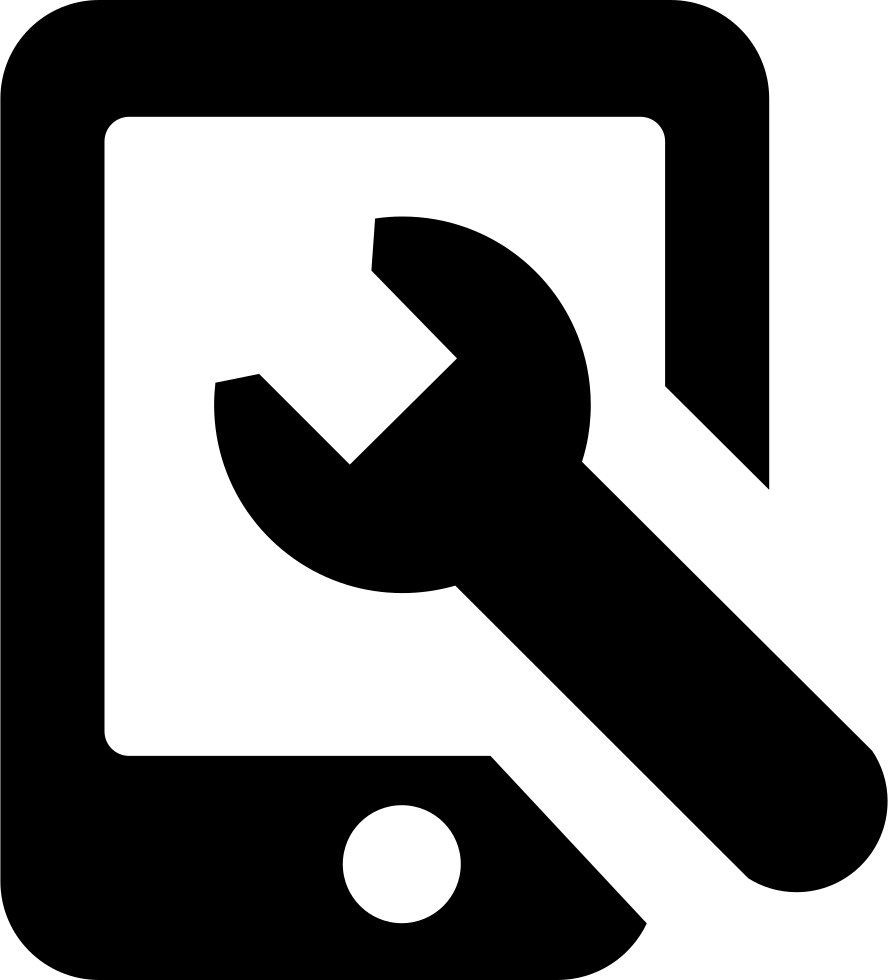 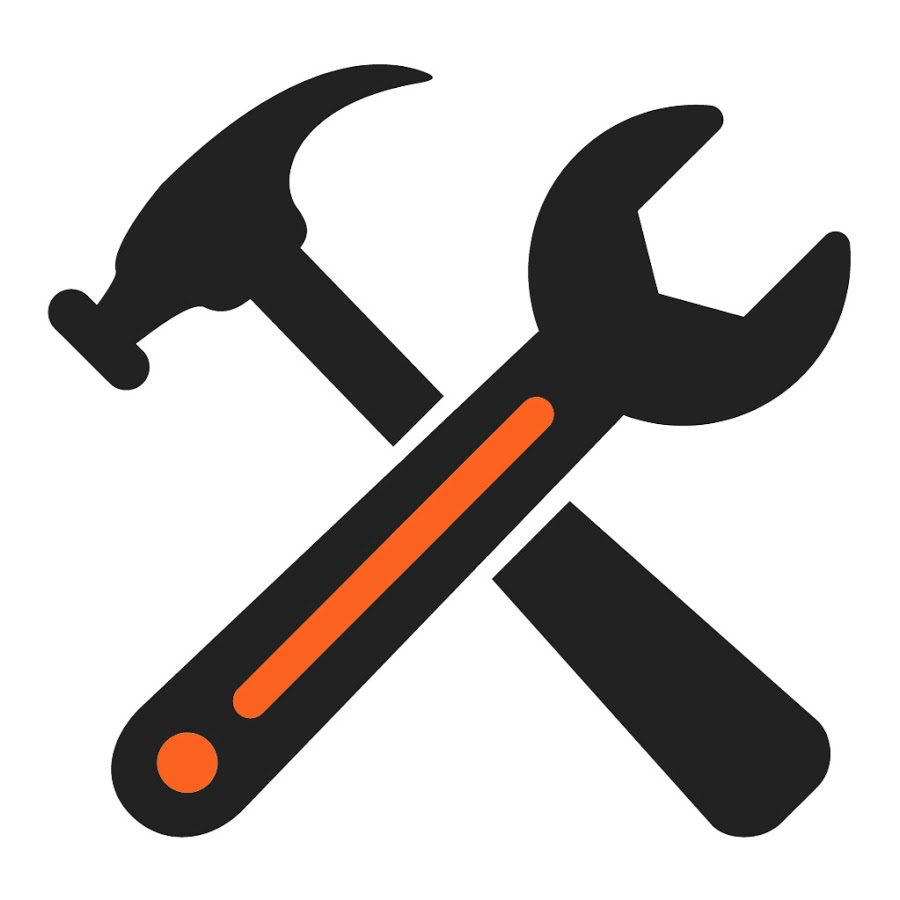 +
ПРАКТИКА
Цифровизация меняет контекст постановки и реализации задач в области устойчивого развития
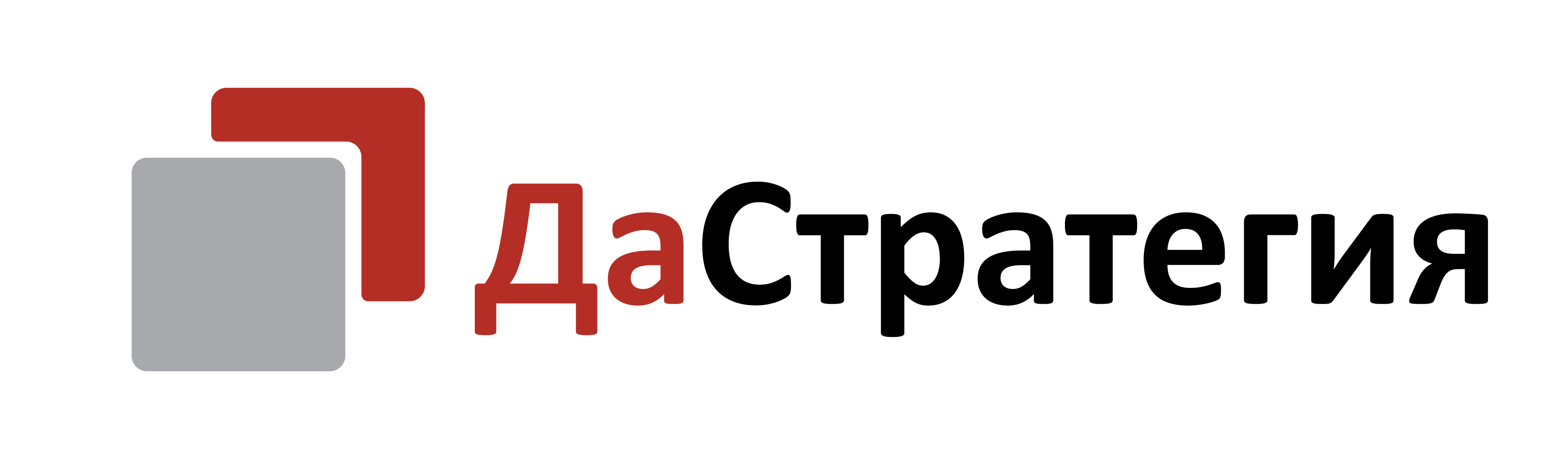 4
Принципы организации стейкхолдерской коммуникации
2 нед (подготовка)
t = 3-4 ч. 
1 компания
2-3 доклада

15-30 участников
(3-7 групп стейкхолдеров)
планы и обязательства
объект
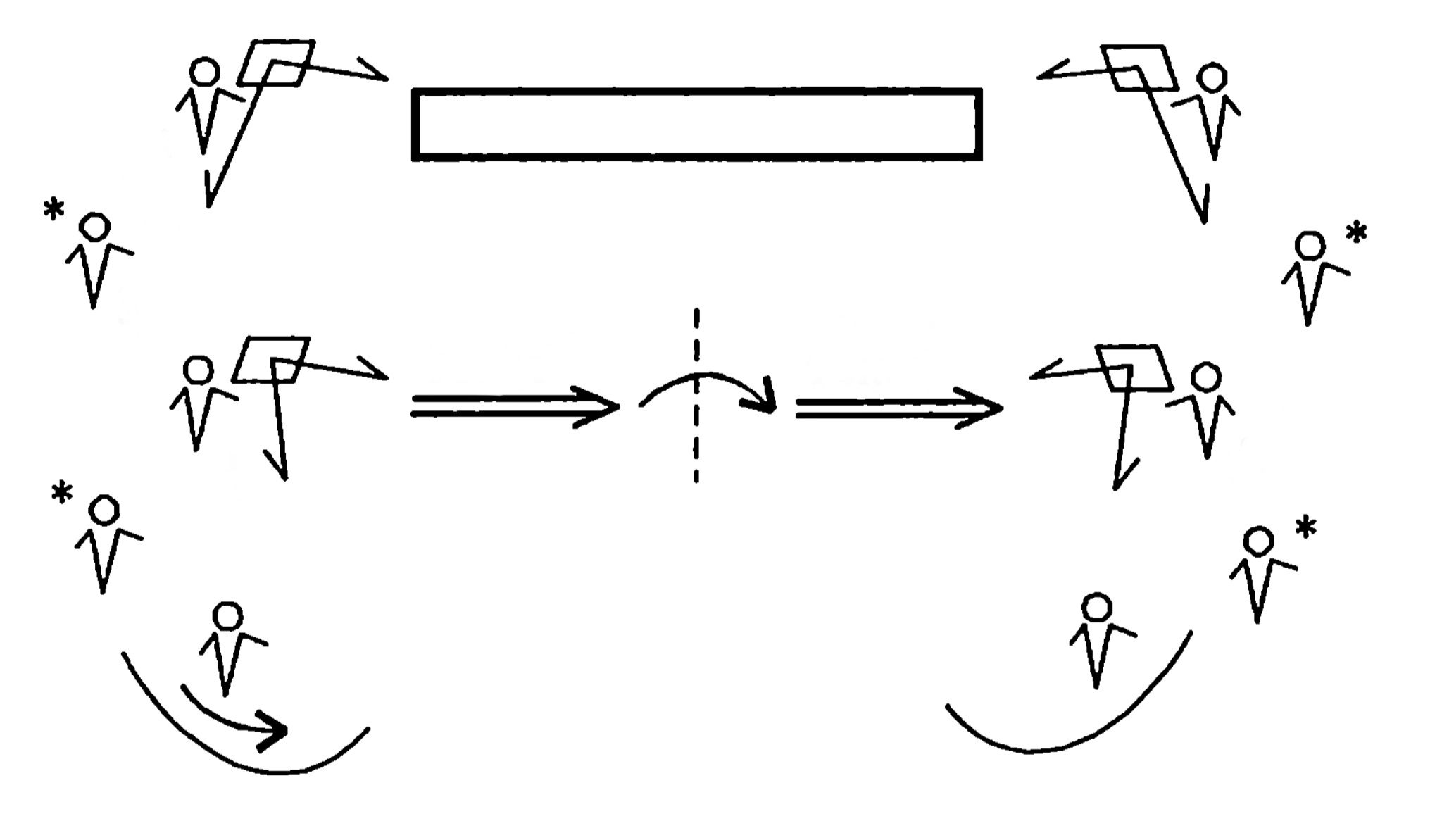 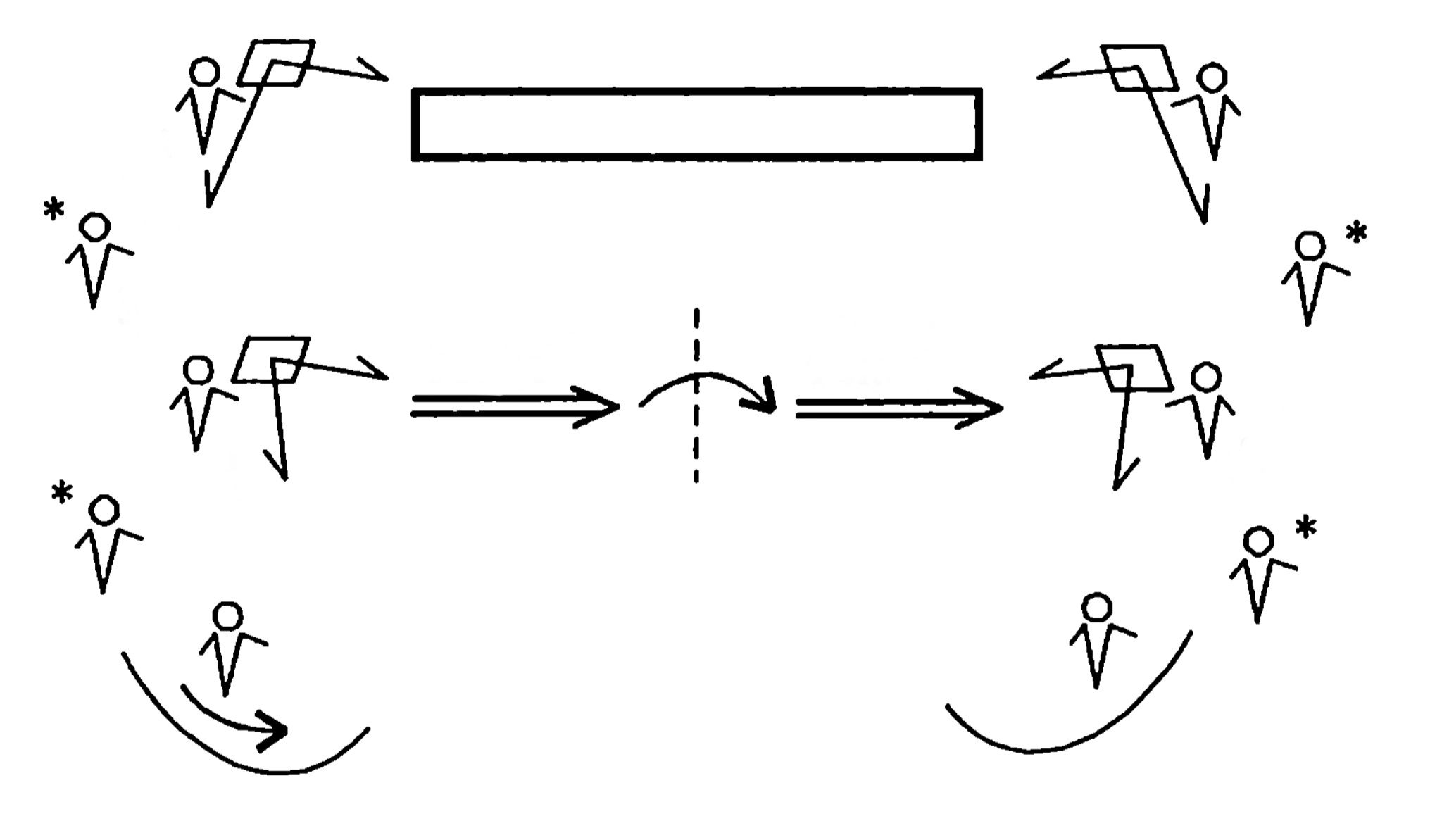 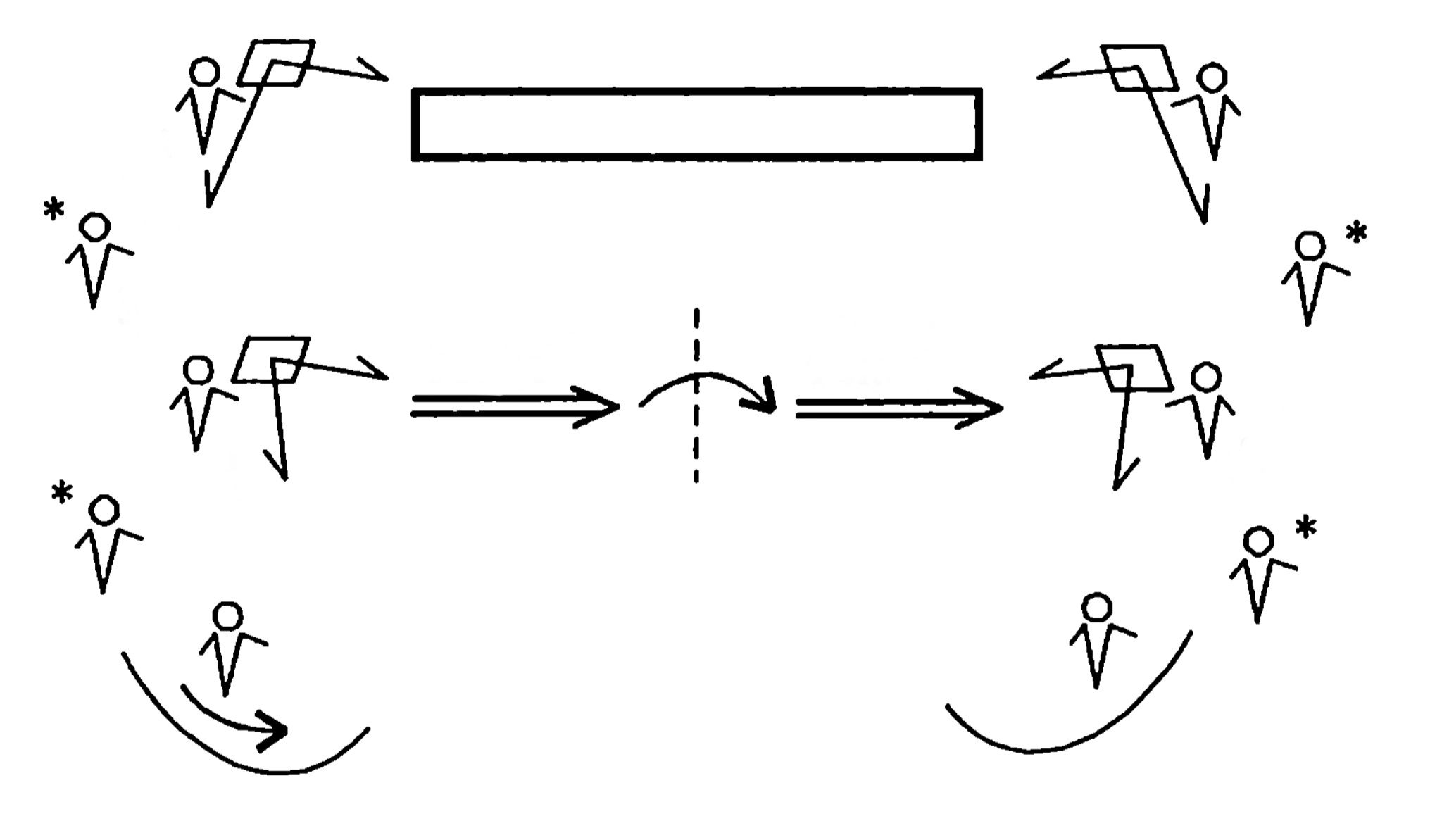 Sth
Sth
К0
К0
Sth
К0
понимание
понимание
сообщение
отношение
реагирование (Ре*)
3-й такт
2-й такт
1-й такт
Принципы диалога
5
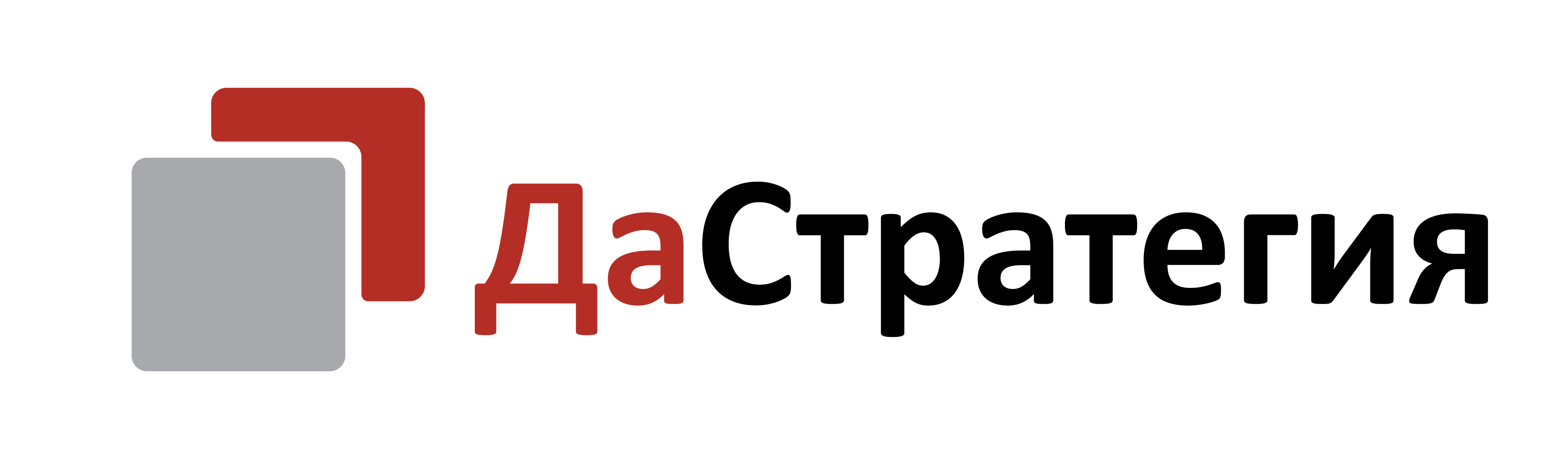 5
«Компания акционеров» и «Компания стейкхолдеров»
Цифровизация создает технологическую основу для появления компаний стейкхолдеров
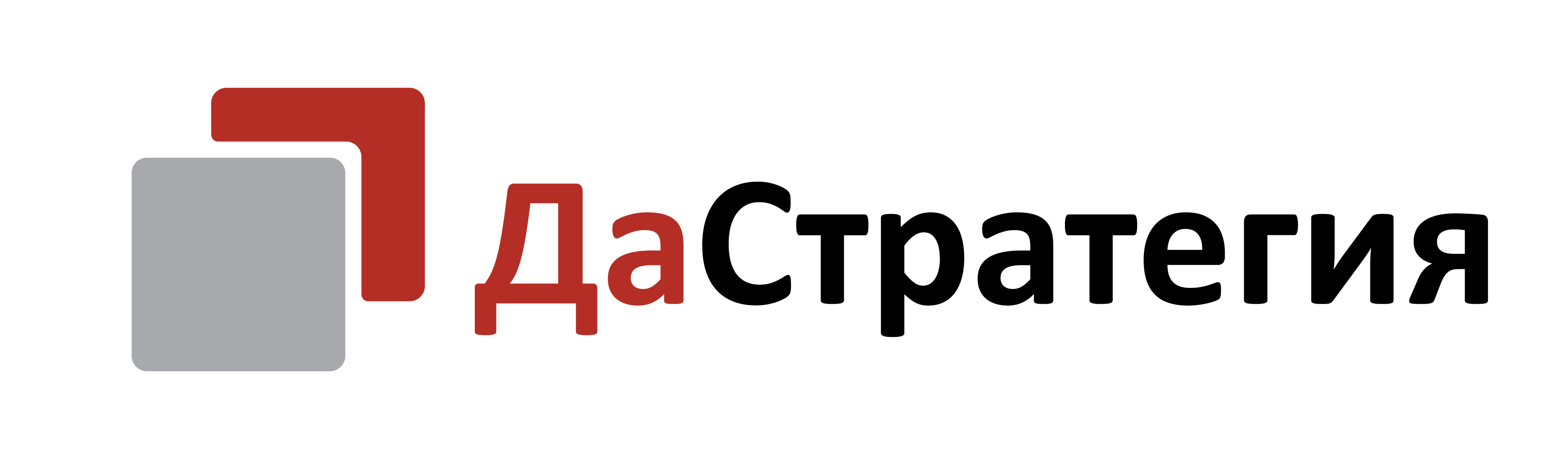 6
Тренды устойчивого развития в связи с цифровизацией
01
02
03
04
Бизнесу удается зарабатывать на реализации целей и задач устойчивого развития за счет новых (в том числе, цифровых) технологий: AI, AR/VR, RFID, blockchain, digital twins
Т.н. «слабые» стейкхолдеры консолидируются и кооперируются друг с другом благодаря social media, crowd-platform. Стейкхолдеры активно цифровизуют свою активность, что становятся драйвером цифровизации УР бизнеса
Ключевой вопрос развития практик устойчивого развития в цифровую эпоху – актуальность, достоверность и полнота данных об устойчивом развитии компании (исходные системы сбора и учета данных в компаниях России – устаревшие и все еще аналоговые)
Стейкхолдерские диалоги из оффлайна переходят в онлайн
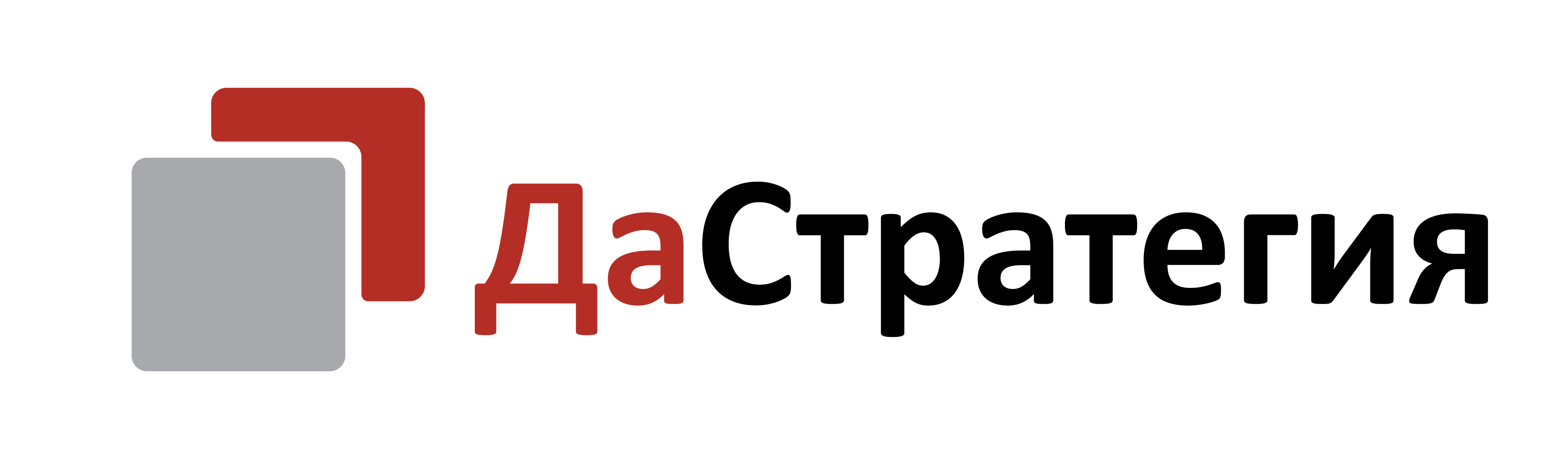 7
Контакты
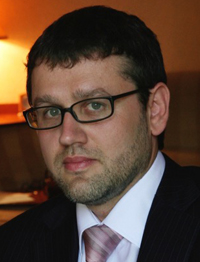 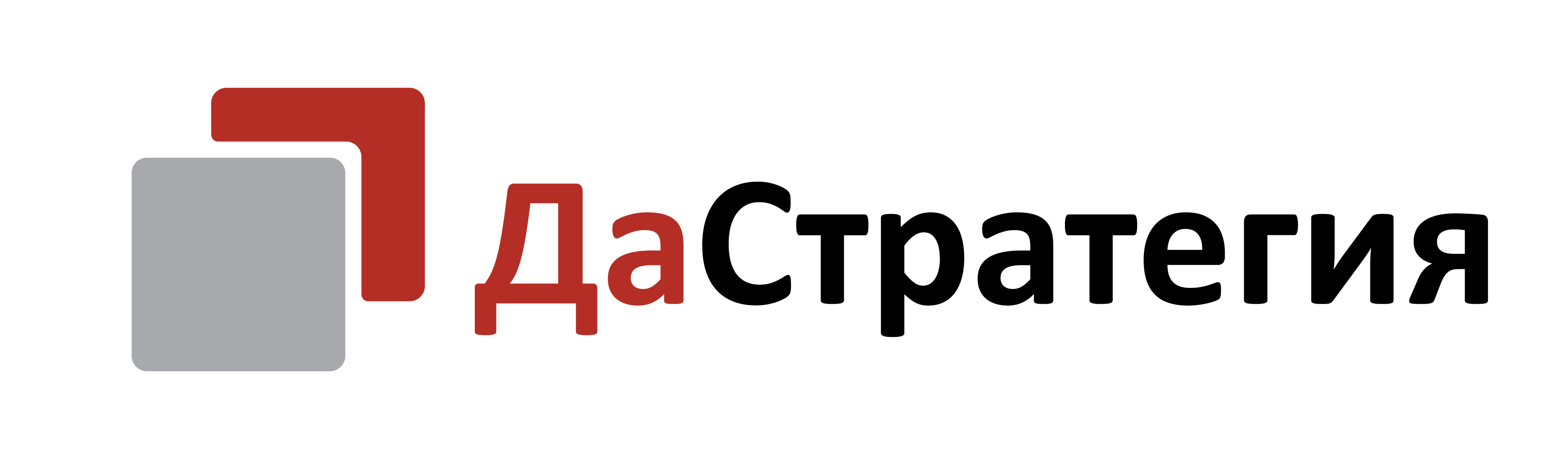 Жан Загидуллин
+7 (903) 628-89-77
zhan@da-strateg.ru
105005, г. Москва, наб. Академика Туполева, 15/22
Группа компаний «Да–Стратегия». 
Станция метро:  Бауманская.
www.da-strateg.ruinfo@da-strateg.ru
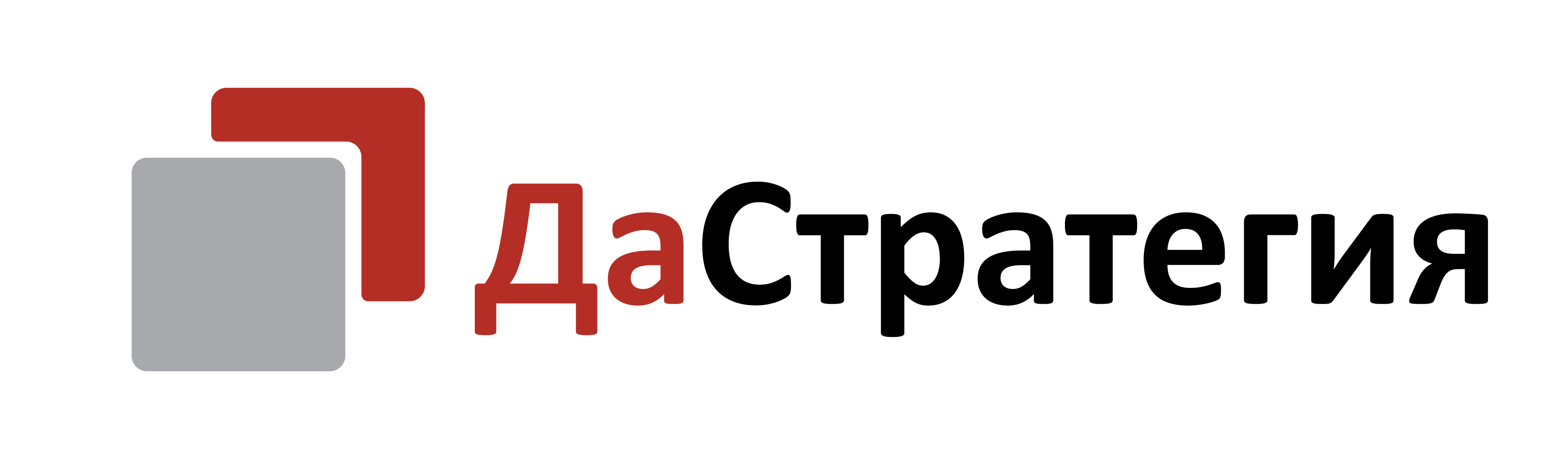 8